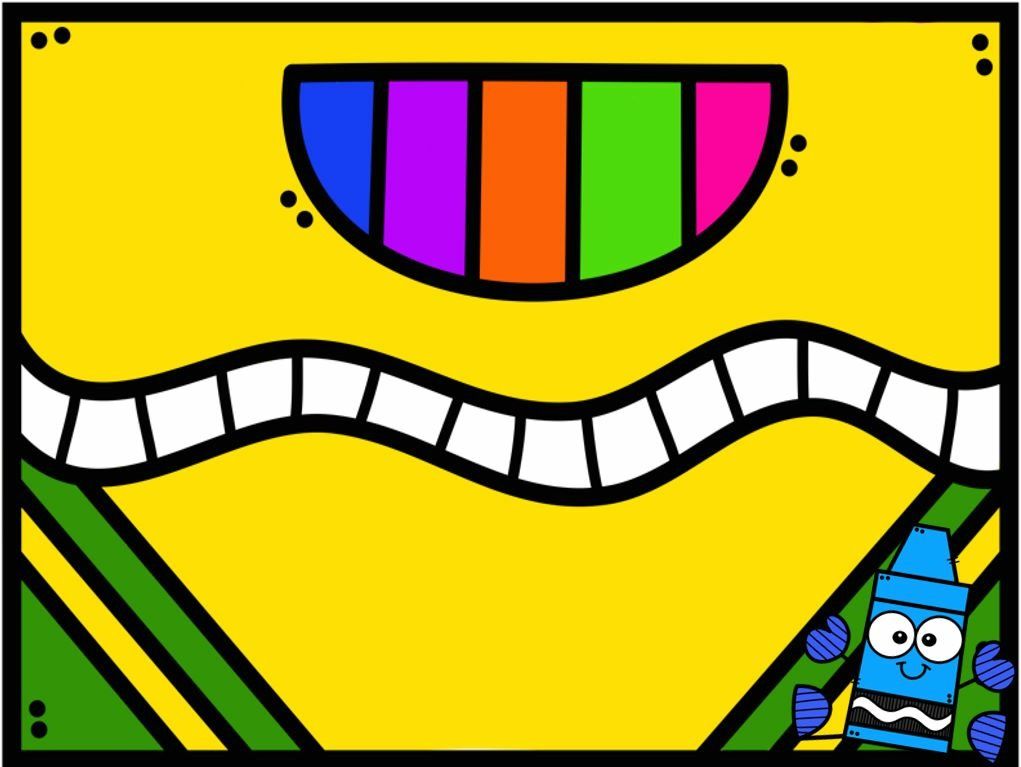 DIARIO DE ALUMNA PRACTICANTE
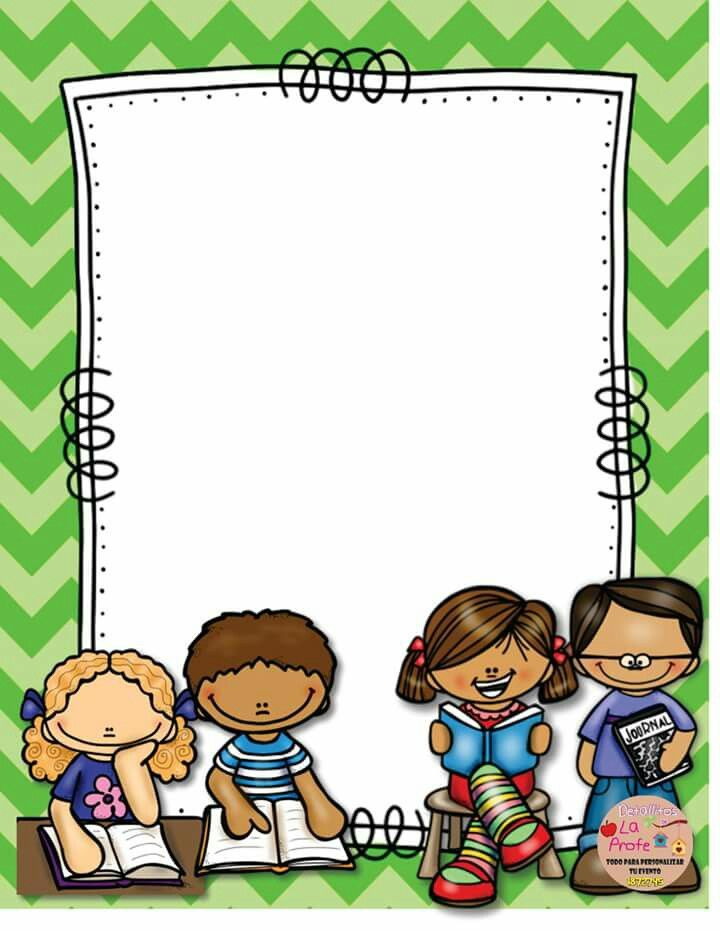 13 DE MAYO DEL 2021
Juguetería
Se realizo un video con una representación de una juguetería, al igual que los alumnos tomarían el juego de roles de distintos oficios dentro de la juguetería.